¡JUGUEMOS!
ESTADO FINANCIEROS  Y NORMAS IFRS
2
1
3
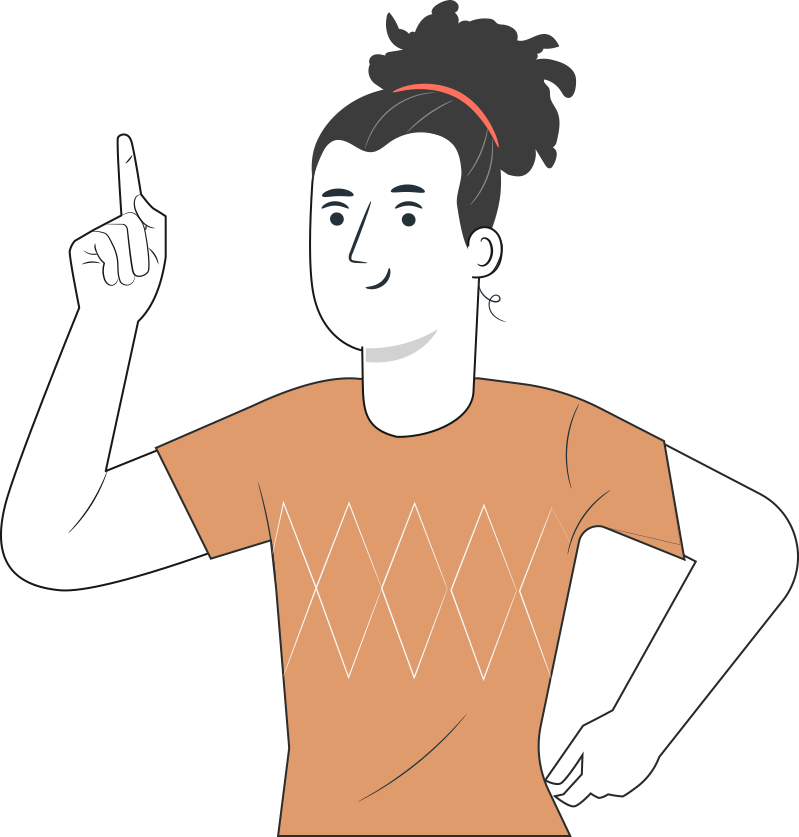 4
5
Elige tu pregunta
¿El Estado de Cambio en el Patrimonio explica el cambio de la composición patrimonial de una entidad?
Verdadero
Falso
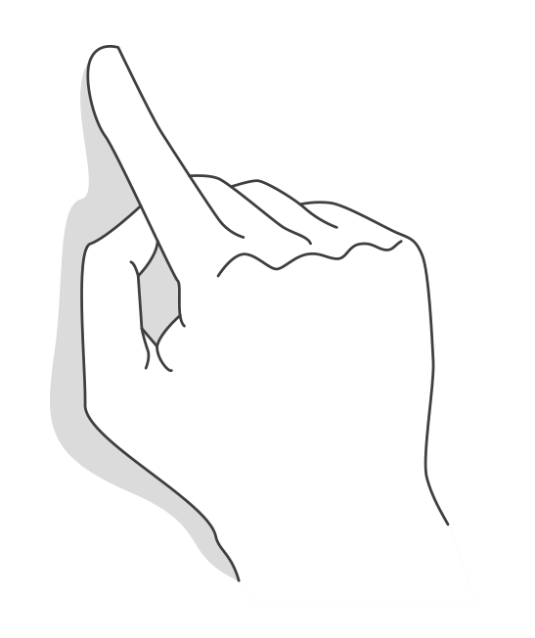 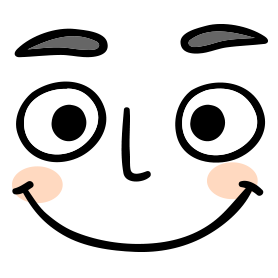 MENÚ
MUY BIEN  ¡Excelente!
Presiona el botón para volver al inicio.
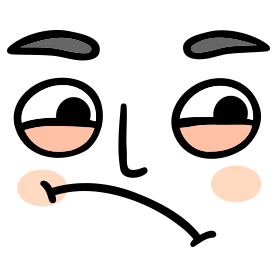 MENÚ
Recuerda…que El Estado de Cambio en el Patrimonio, explica el cambio de la composición patrimonial de una entidad.
Presiona el botón para volver al inicio.
¿La Distribución de Dividendos aumenta el Patrimonio Neto?
Verdadero
Falso
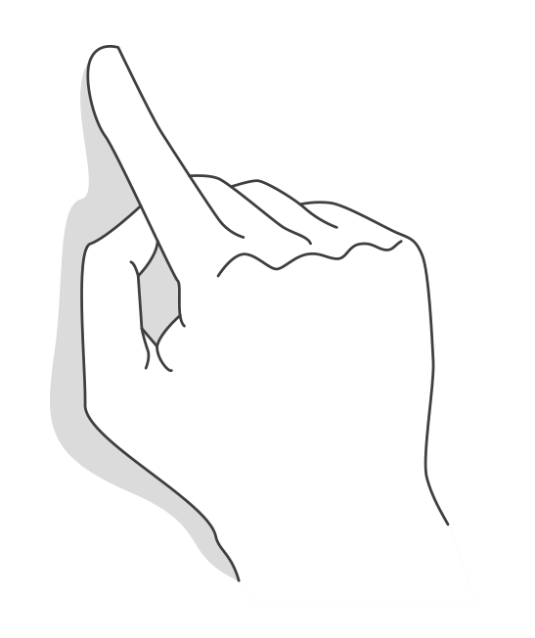 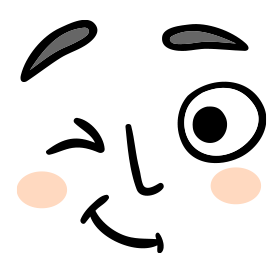 MENÚ
MUY BIEN  ¡Excelente!
Presiona el botón para volver al inicio.
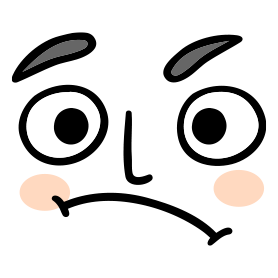 MENÚ
Recuerda  que la Distribución de Dividendos disminuye el Patrimonio Neto.
Presiona el botón para volver al inicio.
¿Las variaciones ocurridas en varios periodos se informan a través de los Estados de cambio en el Patrimonio?
Verdadero
Falso
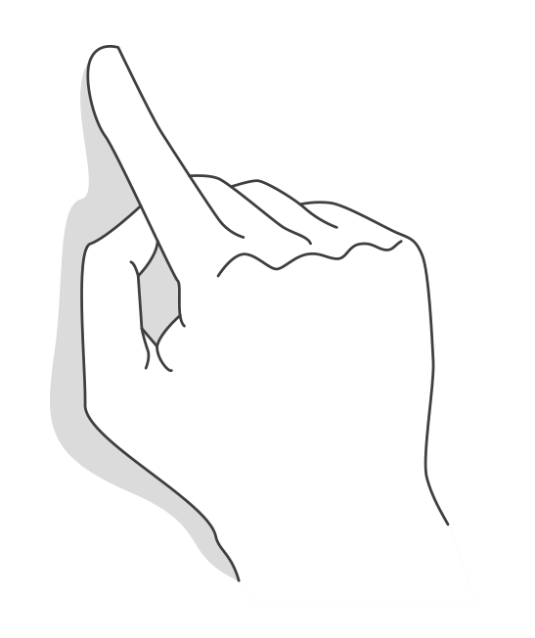 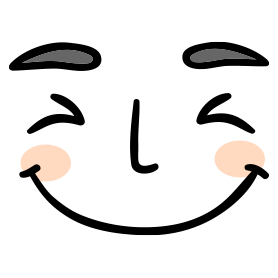 MENÚ
MUY BIEN  ¡Excelente!
Presiona el botón para volver al inicio.
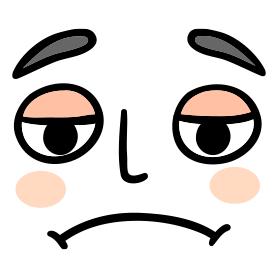 MENÚ
Recuerda que solo explica la variación de un periodo determinado.
Presiona el botón para volver al inicio.
¿El aporte de socio es un aumento al Patrimonio?
Verdadero
Falso
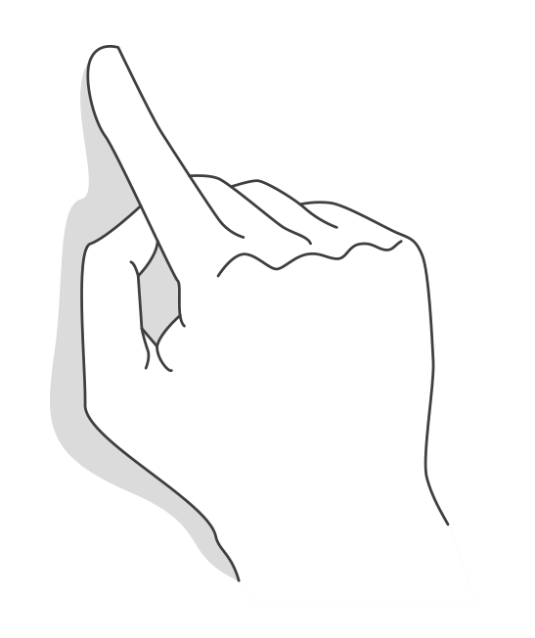 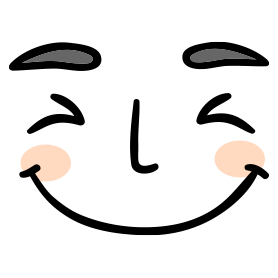 MENÚ
MUY BIEN  ¡Excelente!
Presiona el botón para volver al inicio.
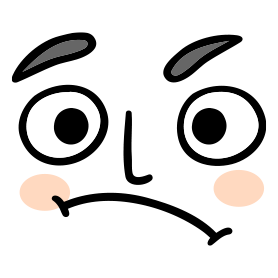 MENÚ
Tu respuesta es incorrecta, ya que el aporte de socio es un aumento al Patrimonio.
Presiona el botón para volver al inicio.
¿La creación de Otras Reservas es una disminución de Patrimonio?
Verdadero
Falso
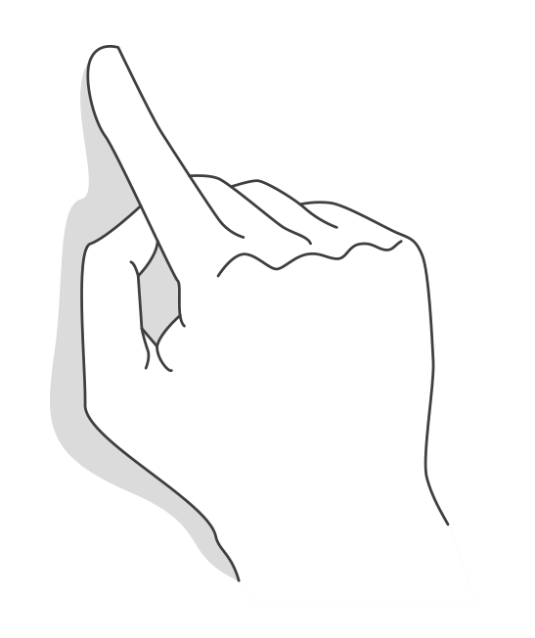 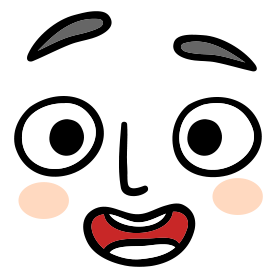 MENÚ
MUY BIEN  ¡Excelente!
Presiona el botón para volver al inicio.
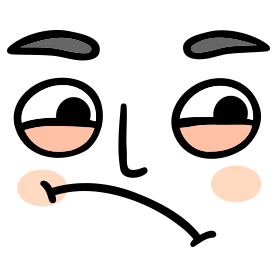 MENÚ
Recuerda que la creación de Otras Reservas es un aumento al Patrimonio.
Presiona el botón para volver al inicio.